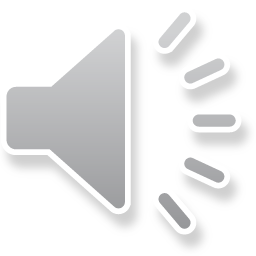 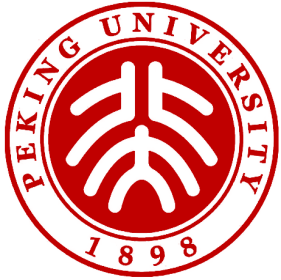 答辩人：锐旗设计   指导老师：XXX
毕业论文答辩PPT模板
XXX学院XXX专业    16级5班
蓝色严谨大气简洁学术课件通用
[Speaker Notes: 版权声明：300套精品模板商业授权，请联系【锐旗设计】:https://9ppt.taobao.com，专业PPT老师为你解决所有PPT问题！]
绪论
研究方法与研究思路
目录
关键技术和实践难点
contens
研究成果与应用
相关建议
论文总结
绪论
选题背景
研究意义
国内外相关研究综述
理论基础与文献综述
主要贡献与创新
[Speaker Notes: 版权声明：300套精品模板商业授权，请联系【锐旗设计】:https://9ppt.taobao.com，专业PPT老师为你解决所有PPT问题！]
选题背景
地区现状
工作总结就是把一个时间段的工作进行一次全面系统的总检查、
总评价、总分析、总研究，并分析成绩的不足，从而得出引以为戒的总结是应用写作的一种，是对已经做过的工作进行理性的思考。
行业现状
书写工作总结要用第一人称。即要从本单位、本部门的角度来撰写。
表达方式以叙述、议论为主，说明为辅，可以夹叙夹议说。总结要一方面，要抓主要矛盾，不需要面面俱到。另一方面，对主要矛盾
[Speaker Notes: 版权声明：300套精品模板商业授权，请联系【锐旗设计】:https://9ppt.taobao.com，专业PPT老师为你解决所有PPT问题！]
研究意义
这里填写小标题
这里输入简单的文字概述这里输入简单这里输入简单的文字概述这里输入
1
这里填写小标题
这里填写小标题
这里输入简单的文字概述这里输入简单这里输入简单的文字概述这里输入这里输入简单的文字概述这里输入
这里输入简单的文字概述这里输入简单这里输入简单的文字概述这里输入这里输入简单的文字概述这里输入
2
3
国内外相关研究综述
点击添加标题
点击添加标题
单击此处添加方法阐述，添加简短问题说明文字，方法与措施的具体说明文字添加此处。单击此处添加方法阐述
单击此处添加方法阐述，添加简短问题说明文字，方法与措施的具体说明文字添加此处。单击此处添加方法阐述，
方法二
方法一
方法三
点击添加标题
单击此处添加方法阐述，添加简短问题说明文字，方法与措施的具体说明文字添加此处。单击此处添加方法阐述，
点击添加标题
方法四
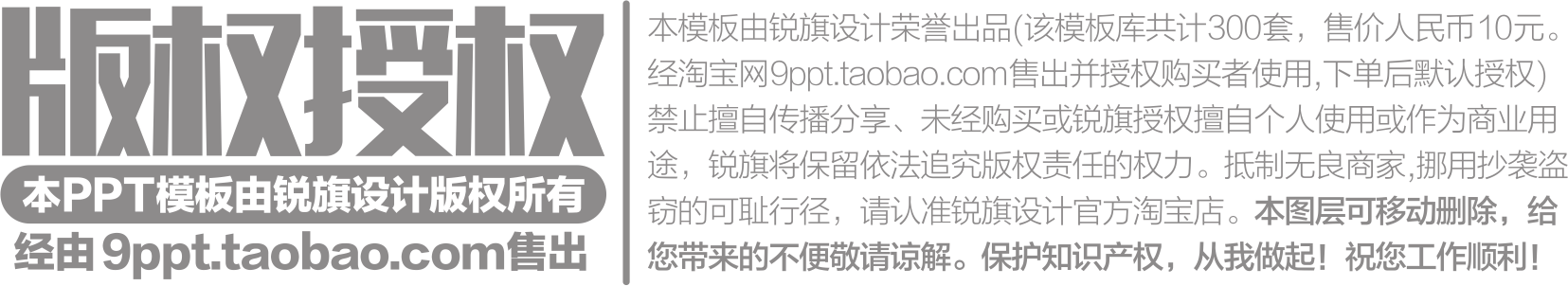 理论基础与文献综述
您的内容打在这里，或者通过复制您的文本后，在此框中选择粘贴，并选择只保留文字。您的内容打在这里，或者通过复制您的文本后，在此框中选择粘贴，并选择只保留文字。
您的内容打在这里，或者通过复制您的文本后，在此框中选择粘贴，并选择只保留文字。
点击添加文本
点击添加文本
点击添加文本
点击添加文本
[Speaker Notes: 版权声明：300套精品模板商业授权，请联系【锐旗设计】:https://9ppt.taobao.com，专业PPT老师为你解决所有PPT问题！]
主要贡献与创新
此处添加标题内容
点击此处添加内容
点击此处添加内容
此处添加标题内容
点击此处添加内容
点击此处添加内容
此处添加标题内容
点击此处添加内容
点击此处添加内容
此处添加标题内容
点击此处添加内容
点击此处添加内容
主要贡献与创新
这里填写小标题
这里填写小标题
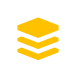 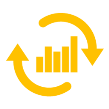 这里输入简单的文字概述这里输入简单文字概述简单的文字概述。
这里输入简单的文字概述这里输入简单文字概述简单的文字概述。
这里填写小标题
这里填写小标题
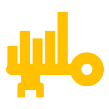 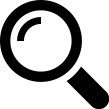 这里输入简单的文字概述这里输入简单文字概述简单的文字概述。
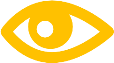 这里输入简单的文字概述这里输入简单文字概述简单的文字概述。
这里填写小标题
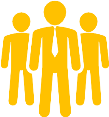 这里填写小标题
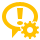 这里输入简单的文字概述这里输入简单文字概述简单的文字概述。
这里输入简单的文字概述这里输入简单文字概述简单的文字概述。
[Speaker Notes: 版权声明：300套精品模板商业授权，请联系【锐旗设计】:https://9ppt.taobao.com，专业PPT老师为你解决所有PPT问题！]
研究方法与
研究思路
研究思路
研究方案
研究法案可行性说明
研究思路
■请输入您标题
这里可以输入可长可短的段落文字这里可以输入可长可短的段落文字这里可以输入可长可短的段落文字这里
01
■请输入您标题
这里可以输入可长可短的段落文字这里可以输入可长可短的段落文字这里可以输入可长可短的段落文字这里
研究方法
02
■请输入您标题
这里可以输入可长可短的段落文字这里可以输入可长可短的段落文字这里可以输入可长可短的段落文字这里
03
■请输入您标题
这里可以输入可长可短的段落文字这里可以输入可长可短的段落文字这里可以输入可长可短的段落文字这里
04
研究方案
标题文字内容
标题文字内容
标题文字内容
标题文字内容
1
2
单击此处添加段落文本单击此处添加段落文本单击
单击此处添加段落文本单击此处添加段落文本单击
单击此处添加段落文本单击此处添加段落文本单击此处添加
单击此处添加段落文本单击此处添加段落文本单击此处添加
3
4
研究方案可行性说明
标题
单击添加文本单击添加文本单击添加文本单击添加文本单击添加文本单击添加文本单击添加文本单击添加文本单击添加文本单击添加文本单击添加文本单击添加文本单击添加文本单击添加文本
标题
单击添加文本单击添加文本单击添加文本单击添加文本单击添加文本单击添加文本单击添加文本单击添加文本单击添加文本单击添加文本单击添加文本单击添加文本单击添加文本单击添加文本
标题
单击添加文本单击添加文本单击添加文本单击添加文本单击添加文本单击添加文本单击添加文本单击添加文本单击添加文本单击添加文本单击添加文本单击添加文本单击添加文本单击添加文本
关键技术和
实践难点
关键技术
实践难点
案例对比分析
关键技术
请输入您的标题
请输入您的标题
输入您的文字内容
输入您的文字内容
输入您的文字内容
输入您的文字内容
输入您的文字内容
输入您的文字内容
输入您的文字内容
输入您的文字内容
01
02
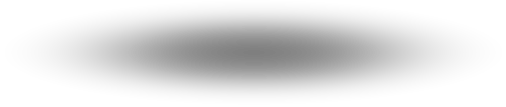 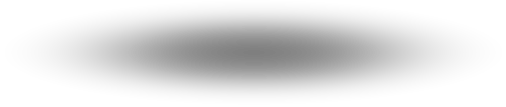 请输入您的标题
请输入您的标题
输入您的文字内容
输入您的文字内容
输入您的文字内容
输入您的文字内容
输入您的文字内容
输入您的文字内容
输入您的文字内容
输入您的文字内容
03
04
[Speaker Notes: 版权声明：300套精品模板商业授权，请联系【锐旗设计】:https://9ppt.taobao.com，专业PPT老师为你解决所有PPT问题！]
实践难点
这里填写小标题
这里填写小标题
中国首家演示设计交易平台。基于演示设计一站式在线演示、素材销售、服务交易系统。
中国首家演示设计交易平台。基于演示设计一站式在线演示、素材销售、服务交易系统。
这里填写小标题
这里填写小标题
中国首家演示设计交易平台。基于演示设计一站式在线演示、素材销售、服务交易系统。
中国首家演示设计交易平台。基于演示设计一站式在线演示、素材销售、服务交易系统。
[Speaker Notes: 版权声明：300套精品模板商业授权，请联系【锐旗设计】:https://9ppt.taobao.com，专业PPT老师为你解决所有PPT问题！]
案例对比分析
这里填写标题
这里填写标题
段落一：单击添加内容文字单击添加段落文字单击添加段落文字。
段落二：单击添加内容文字单击添加段落文字单击添加段落文字。
段落三：单击添加内容文字单击添加段落文字单击添加段落文字单击添加段落文字单击添加段落文字。
段落一：单击添加内容文字单击添加段落文字单击添加段落文字。
段落二：单击添加内容文字单击添加段落文字单击添加段落文字。
段落三：单击添加内容文字单击添加段落文字单击添加段落文字单击添加段落文字单击添加段落文字。
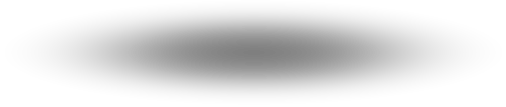 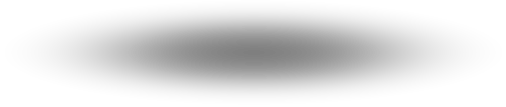 案例对比分析
这里输入段落文本这里输入段落文本这里输入段落文本这里输入段落文本
这里输入段落文本这里输入段落文本这里输入段落文本这里输入段落文本
威胁
SWOT
劣势
优势
这里输入段落文本这里输入段落文本这里输入段落文本这里输入段落文本
这里输入段落文本这里输入段落文本这里输入段落文本这里输入段落文本
机会
[Speaker Notes: 版权声明：300套精品模板商业授权，请联系【锐旗设计】:https://9ppt.taobao.com，专业PPT老师为你解决所有PPT问题！]
研究成果
与应用
研究目标
成果形式
应用全景
研究目标
点击添加标题
您的内容打在这里，或者通过复制您的文本后，在此框中选择粘贴，并选择只保留文字。您的内容打在这里，或者通过复制您的文本后，在此框中选择粘贴，并选择只保留文字。
点击添加标题
研究目标
您的内容打在这里，或者通过复制您的文本后，在此框中选择粘贴，并选择只保留文字。您的内容打在这里，或者通过复制您的文本后，在此框中选择粘贴，并选择只保留文字。
点击添加标题
您的内容打在这里，或者通过复制您的文本后，在此框中选择粘贴，并选择只保留文字。您的内容打在这里，或者通过复制您的文本后，在此框中选择粘贴，并选择只保留文字。
[Speaker Notes: 版权声明：300套精品模板商业授权，请联系【锐旗设计】:https://9ppt.taobao.com，专业PPT老师为你解决所有PPT问题！]
成果形式
单击此处填加文字内容
单击此处填加文字内容
单击填加标题
点击添加文本点击添加文本
点击添加文本点击添加文本
单击填加标题
点击添加文本点击添加文本
点击添加文本点击添加文本
填加
标题
单击填加标题
点击添加文本点击添加文本
点击添加文本点击添加文本
单击填加标题
点击添加文本点击添加文本
点击添加文本点击添加文本
单击填加标题
点击添加文本点击添加文本
点击添加文本点击添加文本
单击填加标题
点击添加文本点击添加文本
点击添加文本点击添加文本
应用前景
单击此处
添加文字
单击此处添加段落文字内容
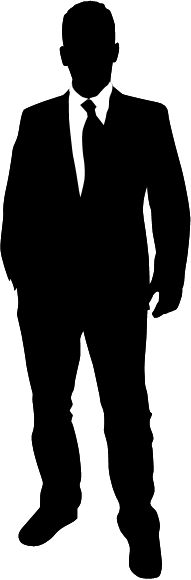 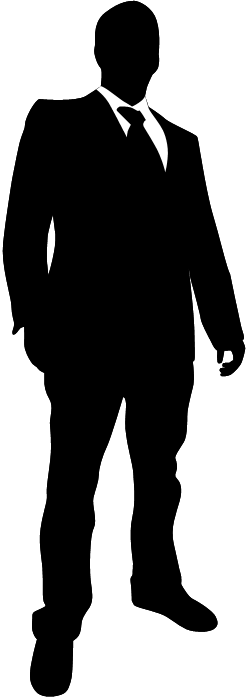 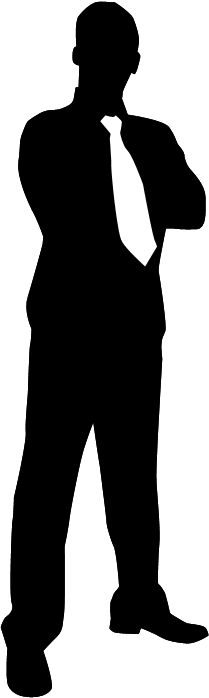 添加文字
添加文字
添加文字
单击此处添加文字内容
单击此处添加文字内容
单击此处添加文字内容
单击此处添加文字内容
单击此处添加文字内容
单击此处添加文字内容
单击此处添加文字内容
单击此处添加文字内容
单击此处添加文字内容
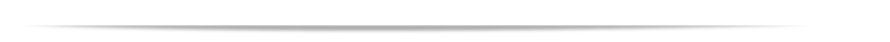 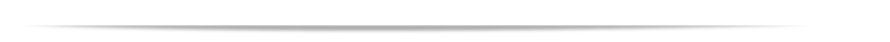 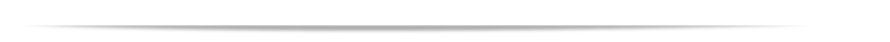 应用前景
这里填写小标题
这里输入简单的文字概述这里输入简单文字概述简单的文字概述。
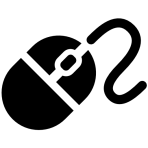 这里填写小标题
这里填写小标题
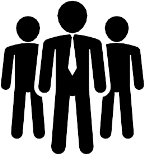 这里输入简单的文字概述这里输入简单文字概述简单的文字概述。
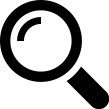 这里输入简单的文字概述这里输入简单文字概述简单的文字概述。
相关建议
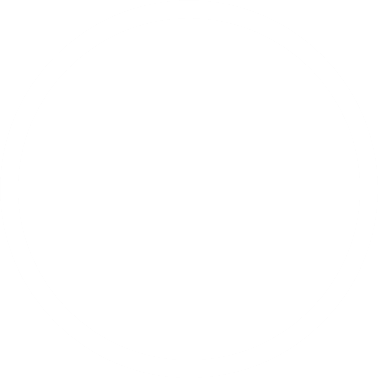 案例对比分析
问题评估
相关对策
相关建议
STEP 1
STEP 3
STEP 2
STEP 4
添加标题
添加标题
添加标题
添加标题
点击添加文本点击添加文本点击添加文本点击
点击添加文本点击添加文本点击添加文本点击
点击添加文本点击添加文本点击添加文本点击
点击添加文本点击添加文本点击添加文本点击
您的内容打在这里，或者通过复制您的文本后，在此框中选择粘贴，并选择只保留文字。您的内容打在这里，或者通过复制您的文本后，在此框中选择粘贴，并选择只保留文字。
问题评估
标题
标题
标题
添加文本说明内容
添加文本说明内容
添加文本说明内容
添加文本说明内容
添加文本说明内容
添加文本说明内容
添加文本说明内容
添加文本说明内容
添加文本说明内容
标题
标题
标题
添加文本说明内容
添加文本说明内容
添加文本说明内容
添加文本说明内容
添加文本说明内容
添加文本说明内容
添加文本说明内容
添加文本说明内容
添加文本说明内容
[Speaker Notes: 版权声明：300套精品模板商业授权，请联系【锐旗设计】:https://9ppt.taobao.com，专业PPT老师为你解决所有PPT问题！]
论文总结
研究总结
亮点和不足
研究总结
您的内容打在这里，或者通过复制您的文本后，在此框中选择粘贴，并选择只保留文字。您的内容打在这里，或者通过复制您的文本后，在此框中选择粘贴，并选择只保留文字。
观点1
您的内容打在这里，或者通过复制您的文本后，在此框中选择粘贴，并选择只保留文字。您的内容打在这里，或者通过复制您的文本后，在此框中选择粘贴，并选择只保留文字。
观点2
您的内容打在这里，或者通过复制您的文本后，在此框中选择粘贴，并选择只保留文字。您的内容打在这里，或者通过复制您的文本后，在此框中选择粘贴，并选择只保留文字。
观点1
亮点与不足
这里输入段落文本这里输入段落文本这里输入段落文本这里输入段落文本
这里输入段落文本这里输入段落文本这里输入段落文本这里输入段落文本
不足一
亮点一
这里输入段落文本这里输入段落文本这里输入段落文本这里输入段落文本
这里输入段落文本这里输入段落文本这里输入段落文本这里输入段落文本
亮点二
不足二
这里输入段落文本这里输入段落文本这里输入段落文本这里输入段落文本
亮点三
这里输入段落文本这里输入段落文本这里输入段落文本这里输入段落文本
不足三
备用图表
点击添加小标题
100
90
80
70
60
50
40
30
20
10
10
20
30
40
50
60
70
80
90
100
A
输入文字
输入文字
B
输入文字
文字
C
输入文字
输入文字
D
输入文字
输入文字
E
输入文字
输入文字
F
输入文字
输入文字
G
输入文字
输入文字
备用图表
输入相关标题
01
这里输入简单的文字概述这里输入简单文字概述简单的文字概述这里输入简单的文字概述这里输入
输入相关标题
02
这里输入简单的文字概述这里输入简单文字概述简单的文字概述这里输入简单的文字概述这里输入
输入相关标题
03
这里输入简单的文字概述这里输入简单文字概述简单的文字概述这里输入简单的文字概述这里输入
备用图表
90%
平面设计
71%
接下来，我们就要用数据说话，与同行业的一些数据对比，在这里写下你得出的结论，某某竞争对手的占有率是多少多少，我们的占有率是n%，这种额度的占有率，我们能做什么呢？于是我们在在这里做各种的数据对比数据对比数据对比数据对比数据对比数据对比对比。。。
网页设计
80%
课程研发
49%
产品交互
63%
数据挖掘
82%
课件制作
备用图表
点击添加小标题
点击添加小标题
您的内容打在这里，或者通过复制您的文本后，在此框中选择粘贴，并选择只保留文字。
您的内容打在这里，或者通过复制您的文本后，在此框中选择粘贴，并选择只保留文字。
点击添加
文字点击
点击添加
文字点击添加
文字
点击添加
文字
点击添加
文字
[Speaker Notes: 版权声明：300套精品模板商业授权，请联系【锐旗设计】:https://9ppt.taobao.com，专业PPT老师为你解决所有PPT问题！]
备用图表
添加标题
添加标题
添加标题
添加标题
您的内容打在这里，或者通过复制您的文本后。您的内容打在这里，或者通过复制您的文本后。
您的内容打在这里，或者通过复制您的文本后。您的内容打在这里，或者通过复制您的文本后。
您的内容打在这里，或者通过复制您的文本后。您的内容打在这里，或者通过复制您的文本后。
您的内容打在这里，或者通过复制您的文本后。您的内容打在这里，或者通过复制您的文本后。
备用图表
单击此处输入标题
标题
单击此处输入文字单击此处输入文字单击此处输入文字单击此处输入文字单击此处输文字单击此处输文字单击此处输文字单击此处输入文字单击此处输入文字单击此处输入文字单击此处输文字单击此处输入文字单击此处输入文
单击此处输入标题
单击此处输入标题
单击此处输入文字单击此处输入文字单击此处输入文字单击此处输入文字单击此处输文字
单击此处输入文字单击此处输入文字单击此处输入文字单击此处输入文字单击此处输文字
备用图表
文本
文本
单击此处添加文字
单击此处添加文字
单击此处添加段落文本单击此处添加段落文本单击此处添加段落文本单击此处添加段落文本
单击此处添加段落文本单击此处添加段落文本单击此处添加段落文本单击此处添加段落文本
单击此处添加标题
单击此处添加文字
文本
单击此处添加段落文本单击此处添加段落文本单击
备用图表
这里输入简单的文字概述这里输入简单文字概述简单的文字概述这里输入
这里输入简单的文字概述这里输入简单文字概述简单的文字概述这里输入
2013
2015
这里输入简单的文字概述这里输入简单文字概述简单的文字概述这里输入
这里输入简单的文字概述这里输入简单文字概述简单的文字概述这里输入
2014
2016
输入相关标题
这里输入简单的文字概述这里输入简单文字概述简单的文字概述这里输入这里输入简单的文字概述这里输入简单文字概述简单的文字概述这里输入这里输入简单的文字概述这里输入简单文字概述简单的文字概述这里
备用图表
请在此处输入您的文本
请在此处输入您的文本
请在此处输入您的文本
请在此处输入您的文本
请在此处输入您的文本
请在此处输入您的文本
增加内容
增加内容
增加内容
增加内容
请在此处输入您的文本
请在此处输入您的文本
请在此处输入您的文本
请在此处输入您的文本
请在此处输入您的文本
请在此处输入您的文本
[Speaker Notes: 版权声明：300套精品模板商业授权，请联系【锐旗设计】:https://9ppt.taobao.com，专业PPT老师为你解决所有PPT问题！]
THANKS!
大学生活即将结束，在此，我要感激所有教导我的老师和一起成长的同学，他们在我的大学生生涯给与了很大的帮助。本论文能够顺利完成，要特别感谢我的导师XXX老师，感谢各位老师的关心和帮助！
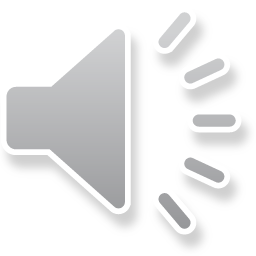 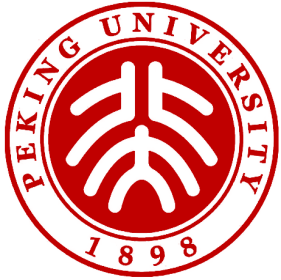 答辩人：锐旗设计   指导老师：工作室
感谢老师批评与指证
XXX学院XXX专业    11级5班
蓝色严谨大气简洁学术课件通用
[Speaker Notes: 版权声明：300套精品模板商业授权，请联系【锐旗设计】:https://9ppt.taobao.com，专业PPT老师为你解决所有PPT问题！]